Opposites and prefixes
Student Book Page 130 and Workbook page 60
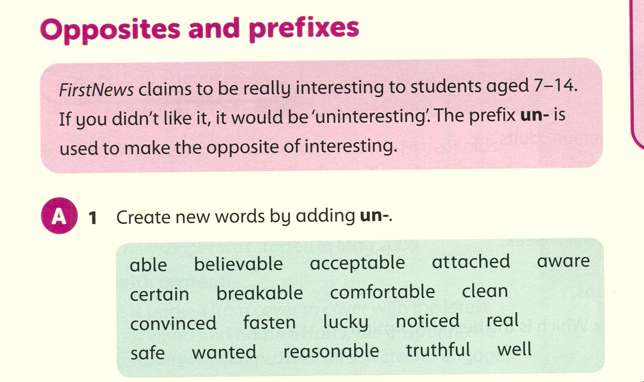 unable, unbelievable, unacceptable, unattached, unaware, uncertain, unbreakable, uncomfortable, unclean, unconvinced, unfasten, unlucky, unnoticed, unreal, unsafe, unwanted, unreasonable, untruthful, unwell.
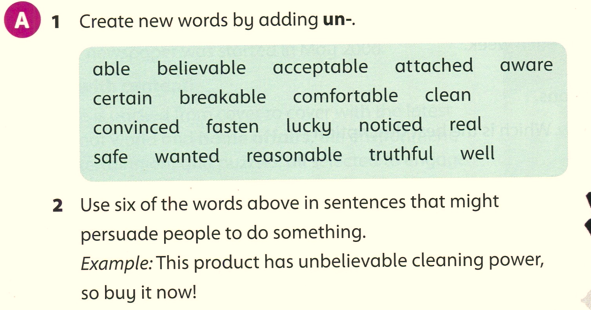 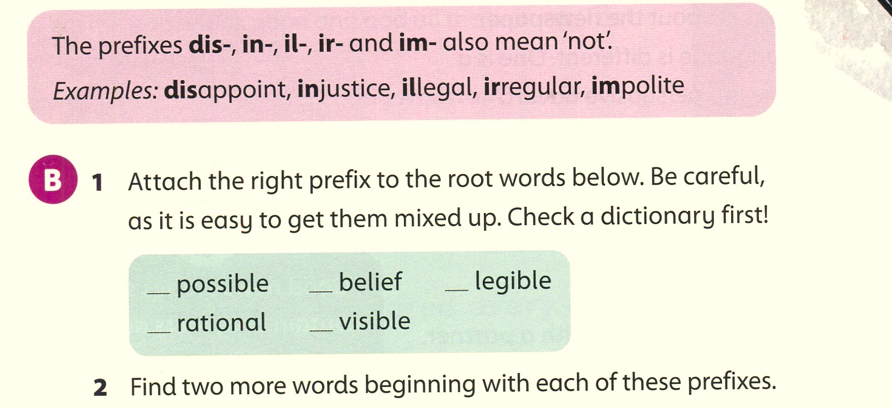 impossible
disbelief
illegible
irrational
invisible
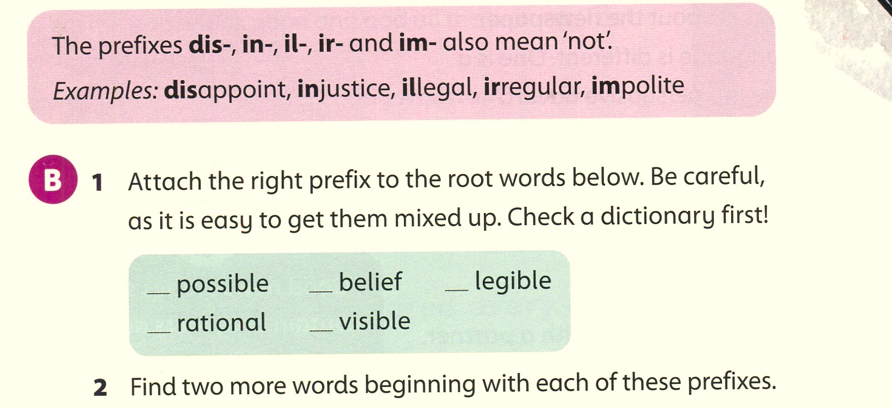 immovable , imperfect
dislike, disobey
illegal, illogical
irreparable, irresistible
inappropriate, inaudible
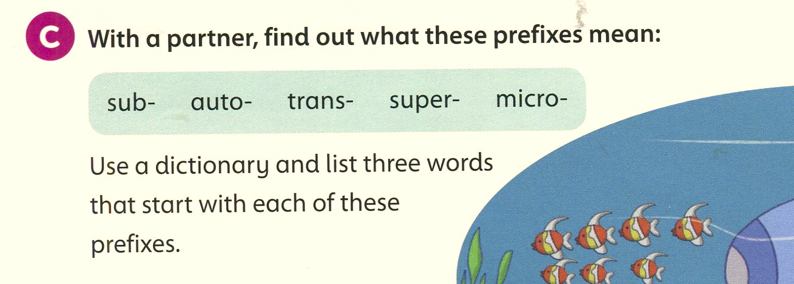 sub: under, below
submarine, submerge, subconscious. 
Auto: not controlled by humans
automatic, autopilot, automobile
Trans: across
transport, transfer, translate
Super: better, bigger
supernatural, superman, supercomputer
Micro: very small
microchip, microscope, microphone
Saturday			11/3/2023
Student Book p. 130 C
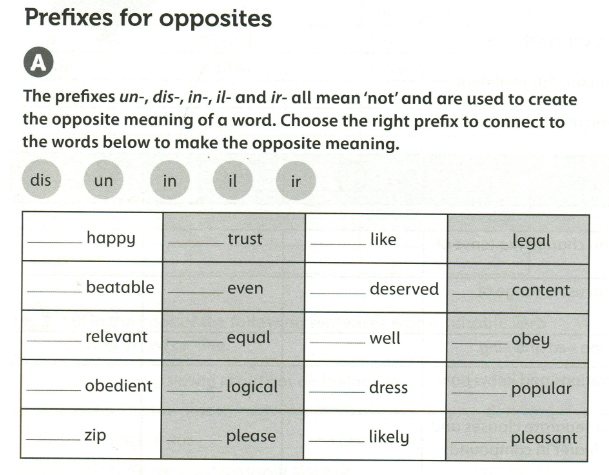 workbook page 60
un
dis
dis
il
un
un
un
dis
un
un
dis
ir
il
dis
un
un
un
un
un
dis